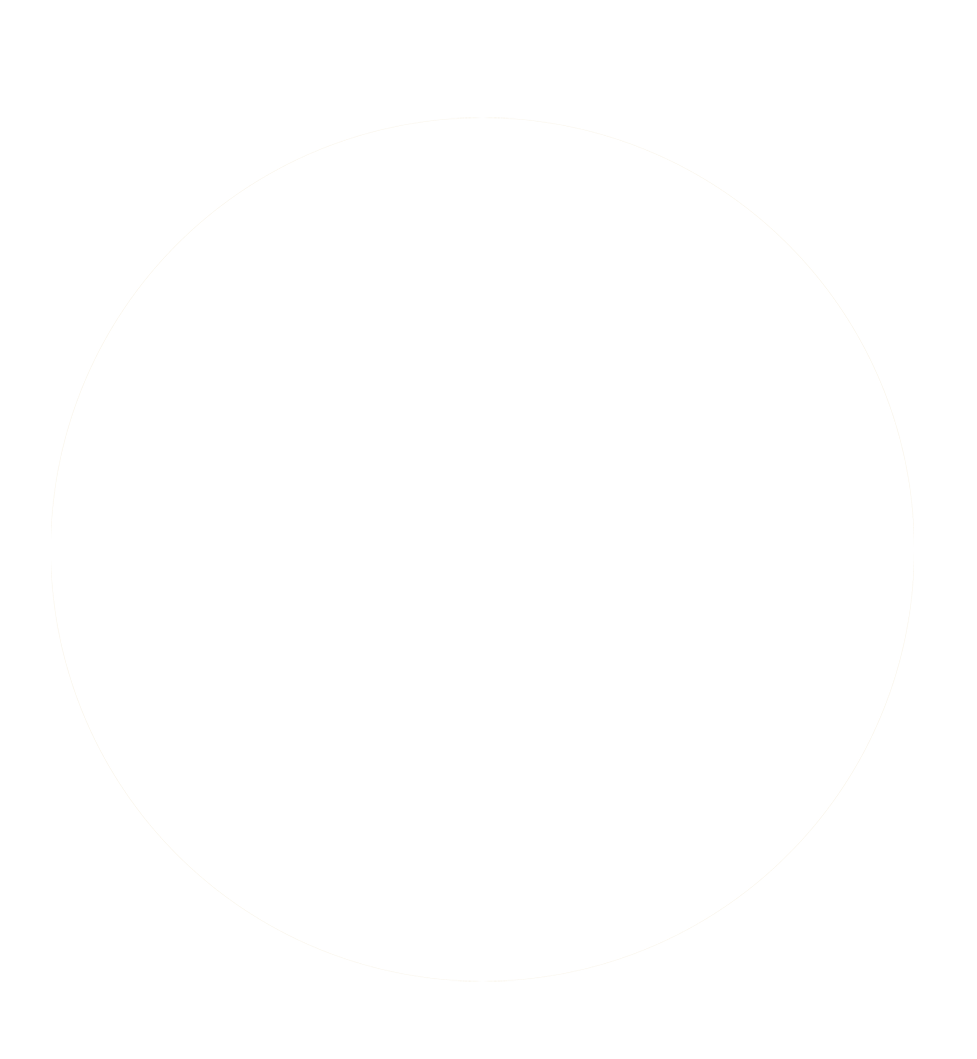 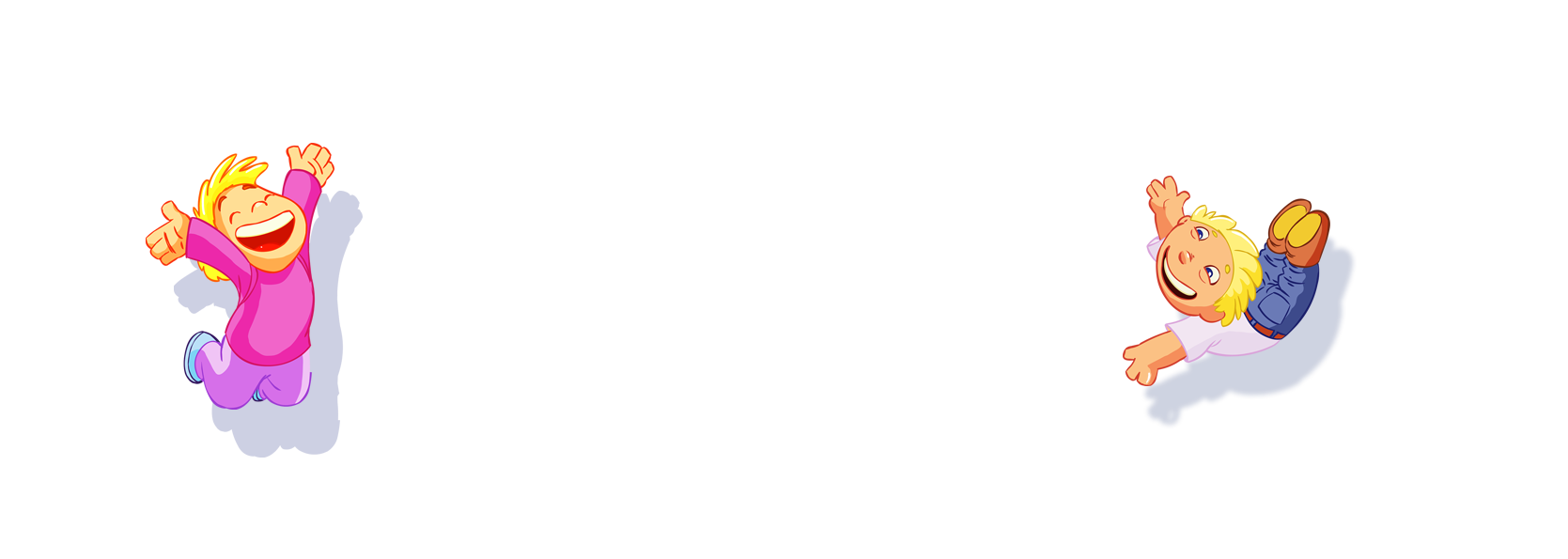 PHÒNG GD & ĐT QUẬN LONG BIÊN
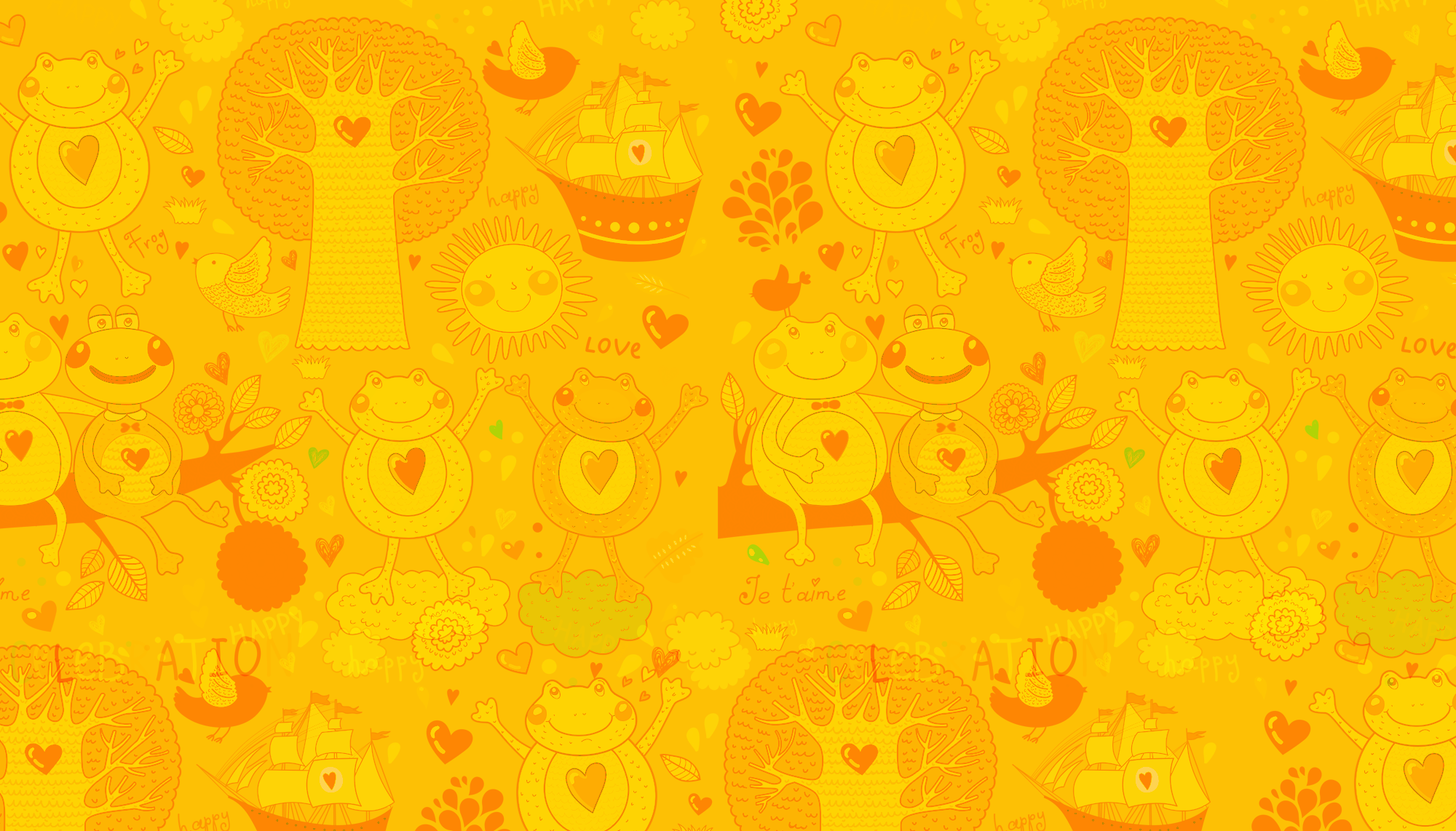 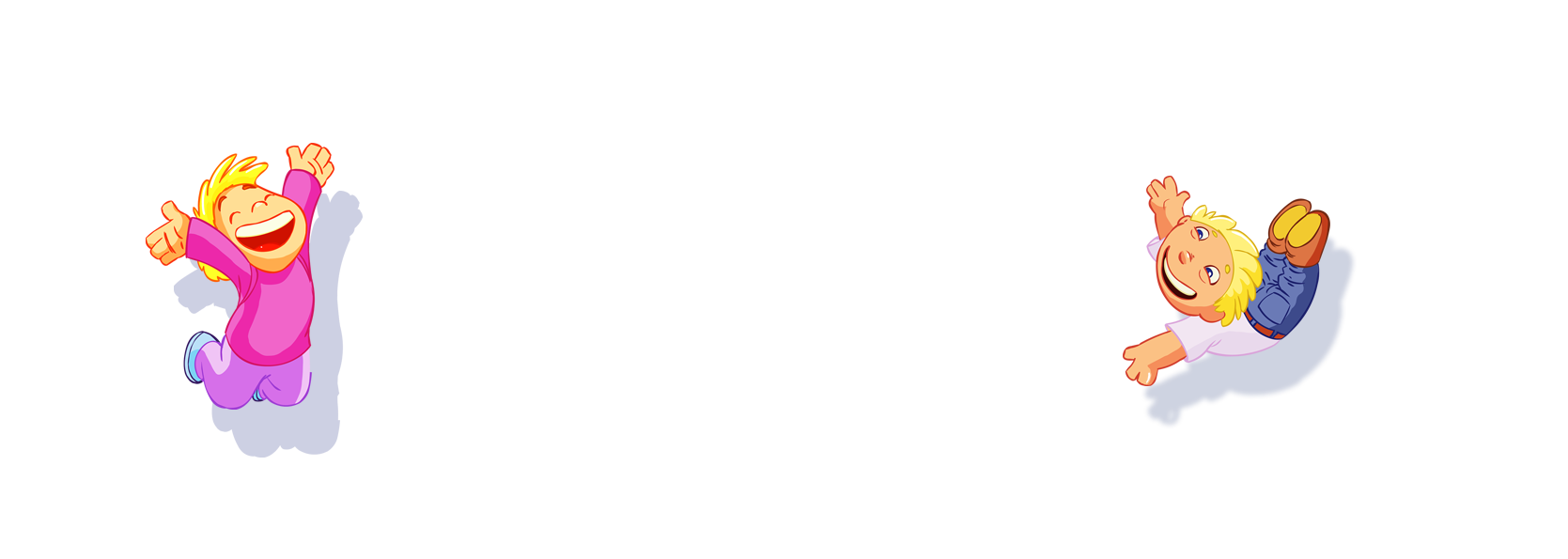 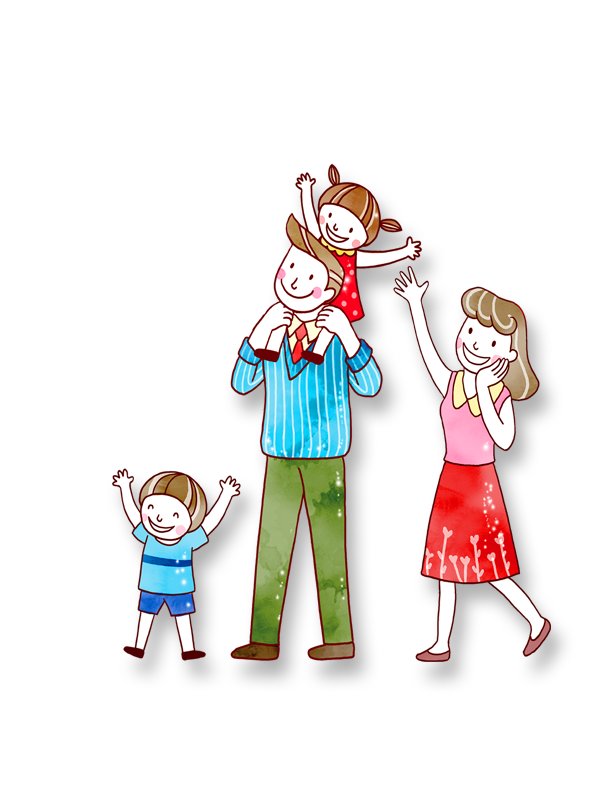 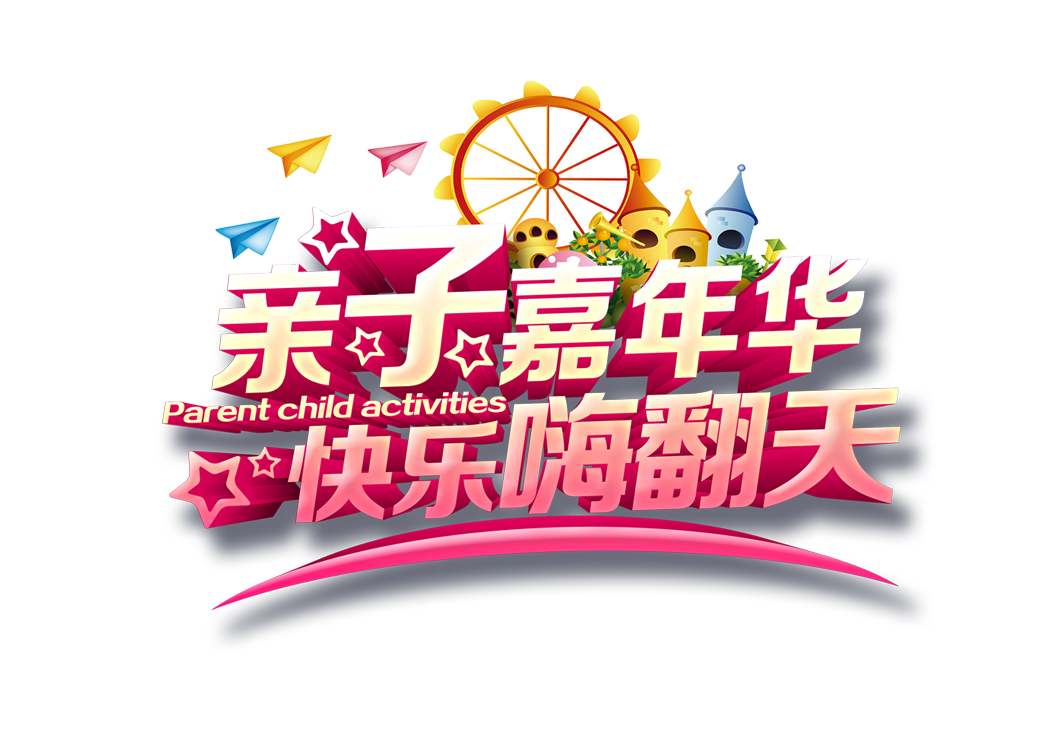 CHÀO MỪNG CÁC THẦY, CÔ GIÁO VÀ CÁC EM 
ĐẾN VỚI TIẾT HỌC
TOÁN
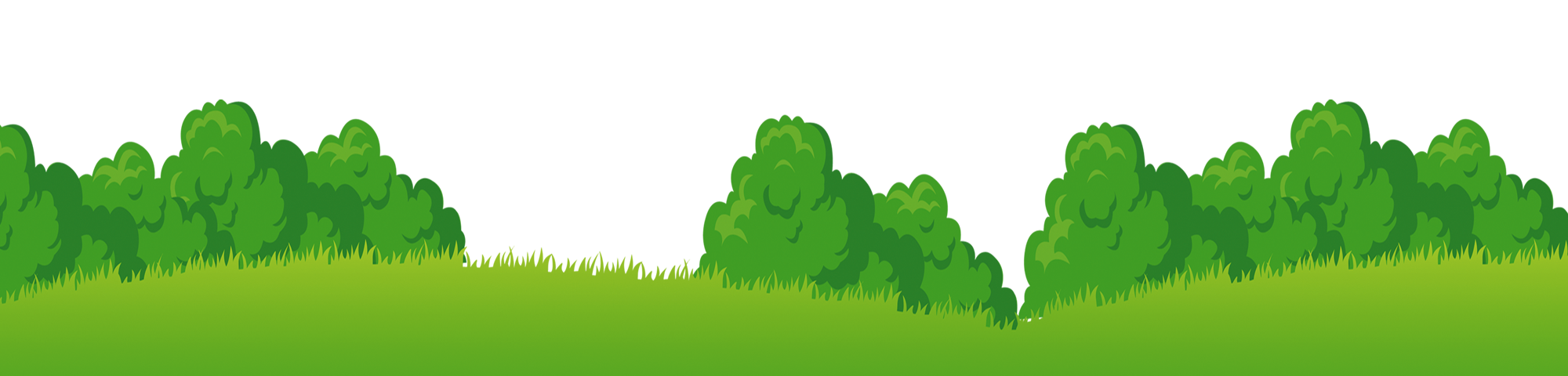 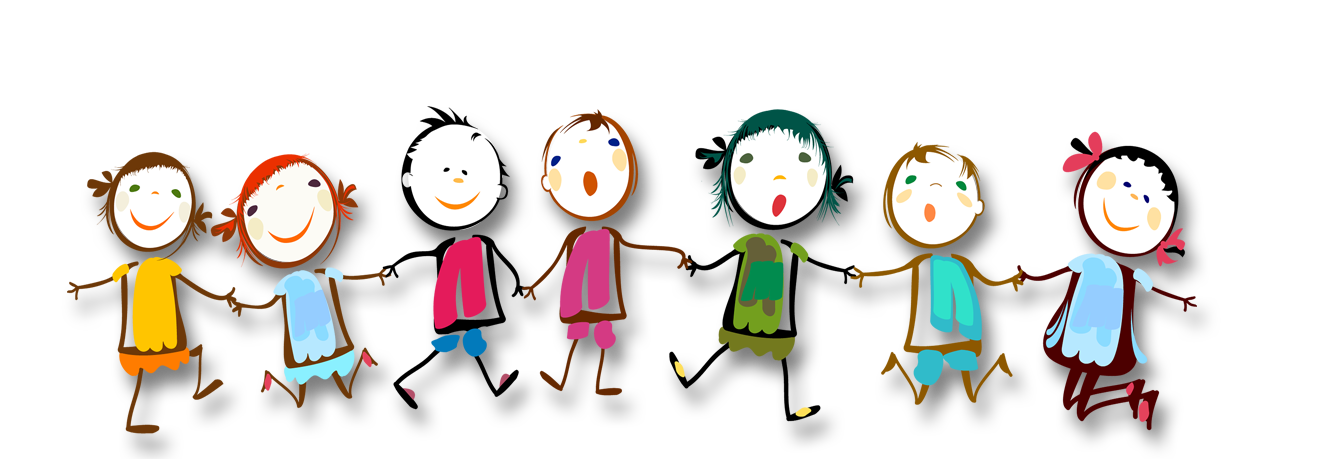 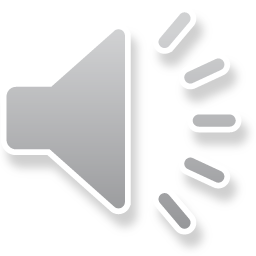 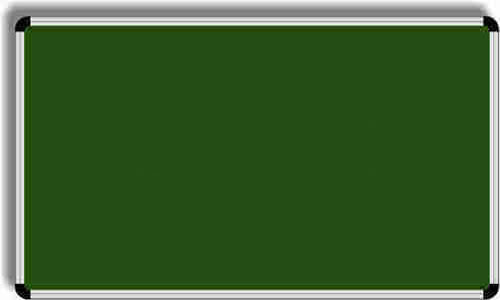 TOÁN
Bài 3: Nhiều hơn, ít hơn,
 bằng nhau
(Tiết 1 - Trang 20- 21)
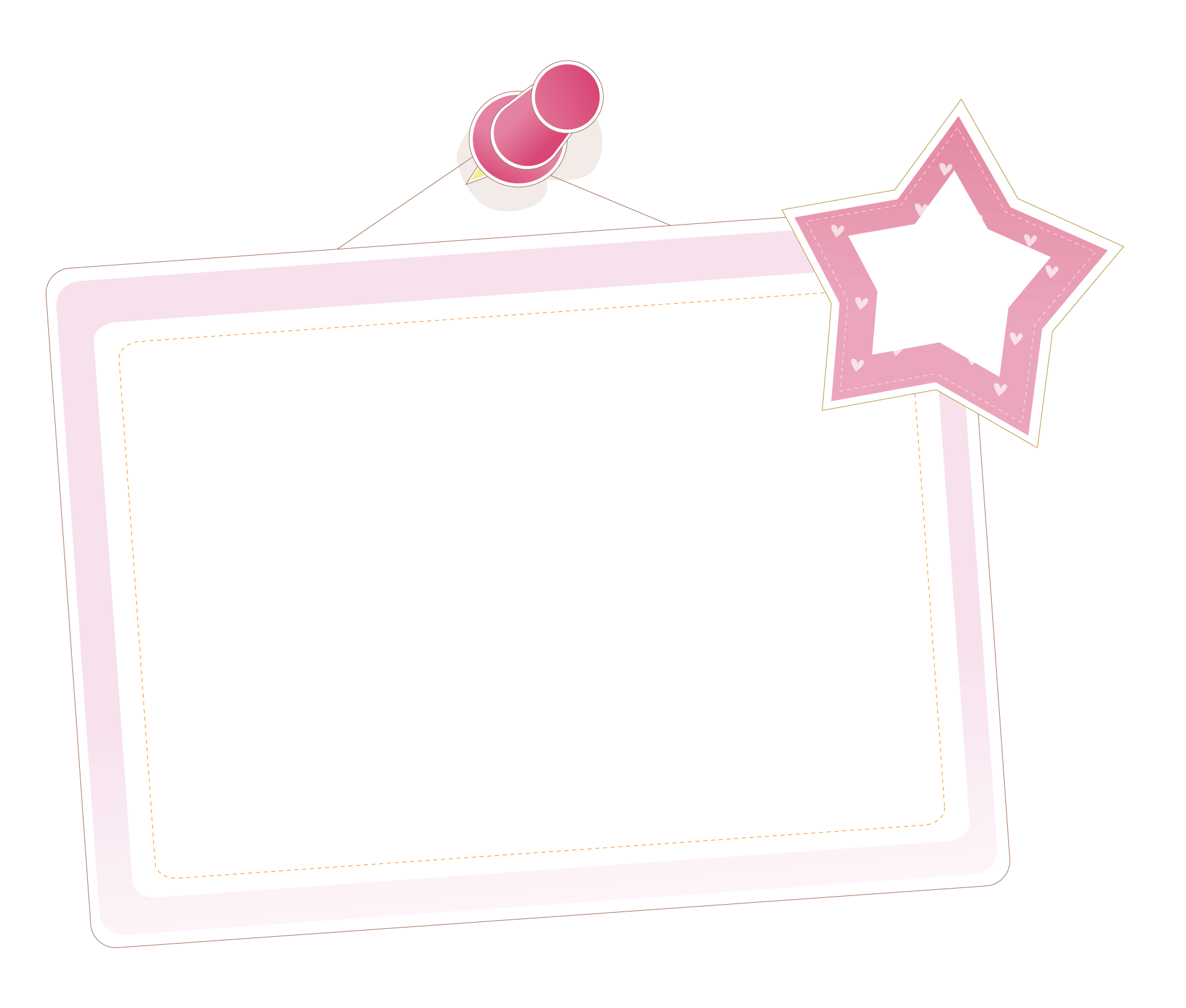 1
2
MỤC TIÊU
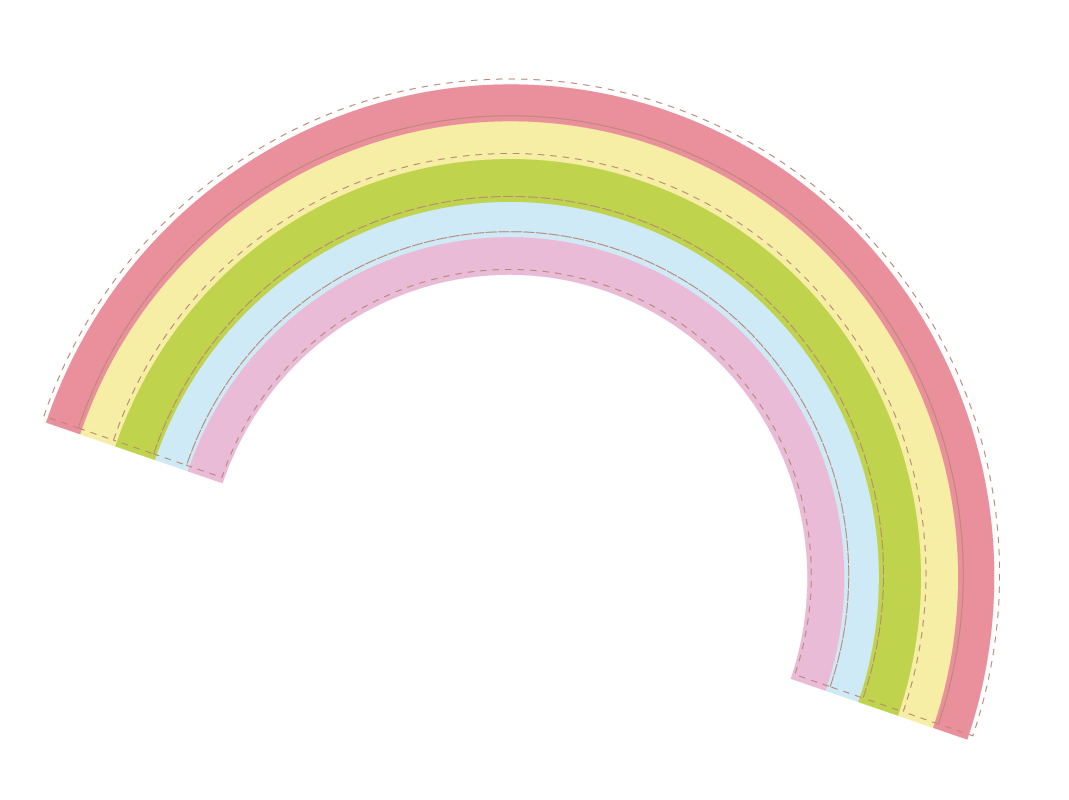 Có biểu tượng ban đầu về nhiều hơi, ít hơn, bằng nhau.
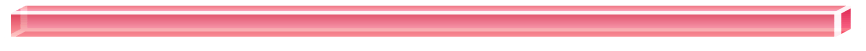 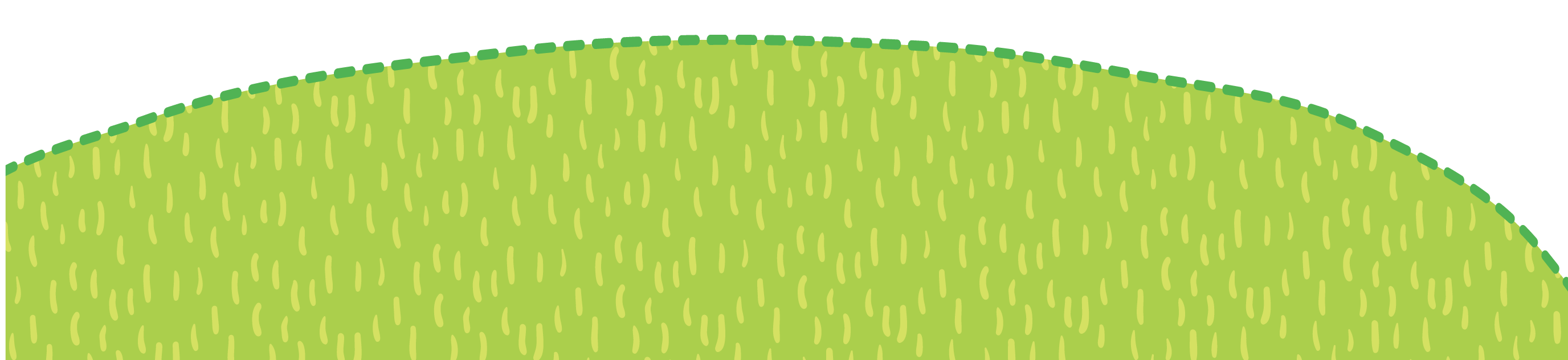 So sánh được số lượng của hai nhóm đồ vật qua sử dụng các từ nhiều hơn, ít hơn, bằng.
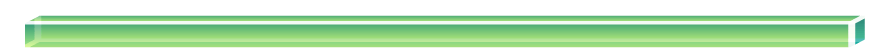 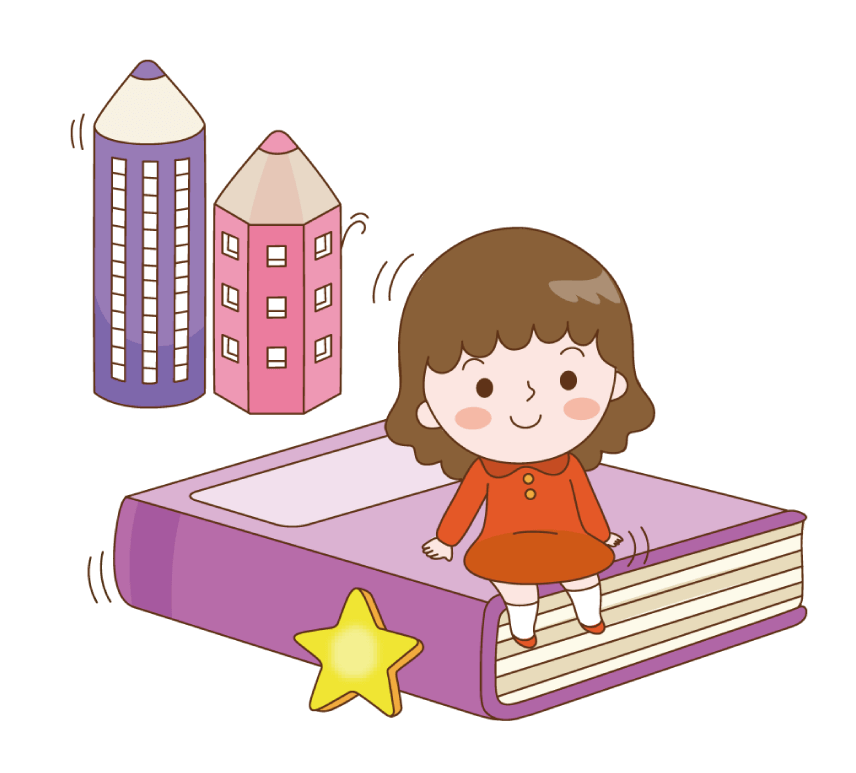 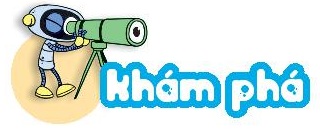 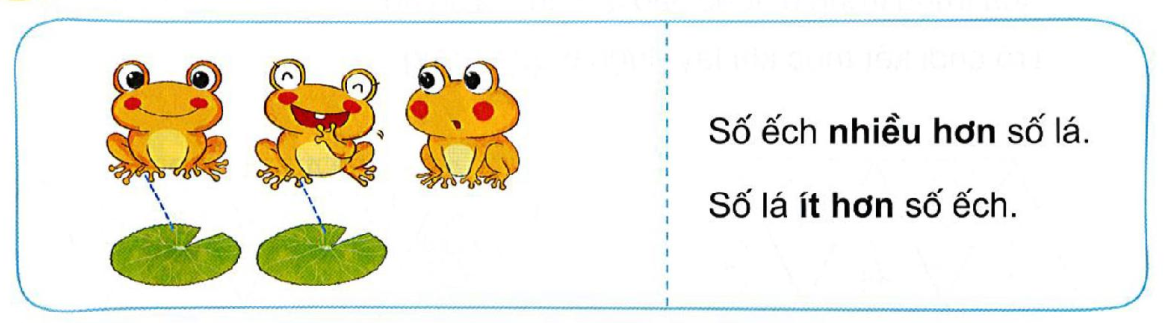 Số ếch nhiều hơn số lá.
Số lá ít hơn số ếch.
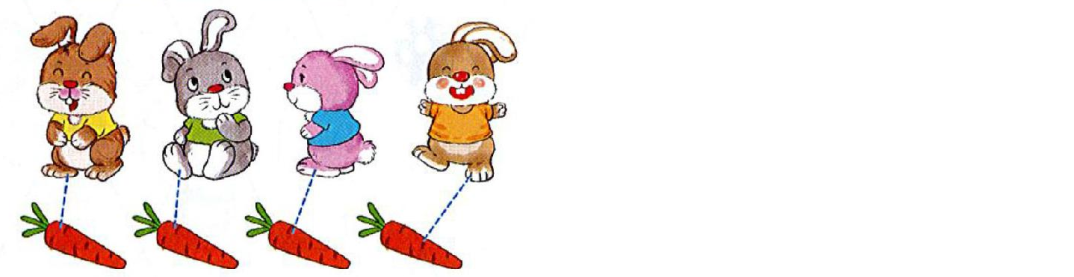 Số thỏ bằng số cà rốt.
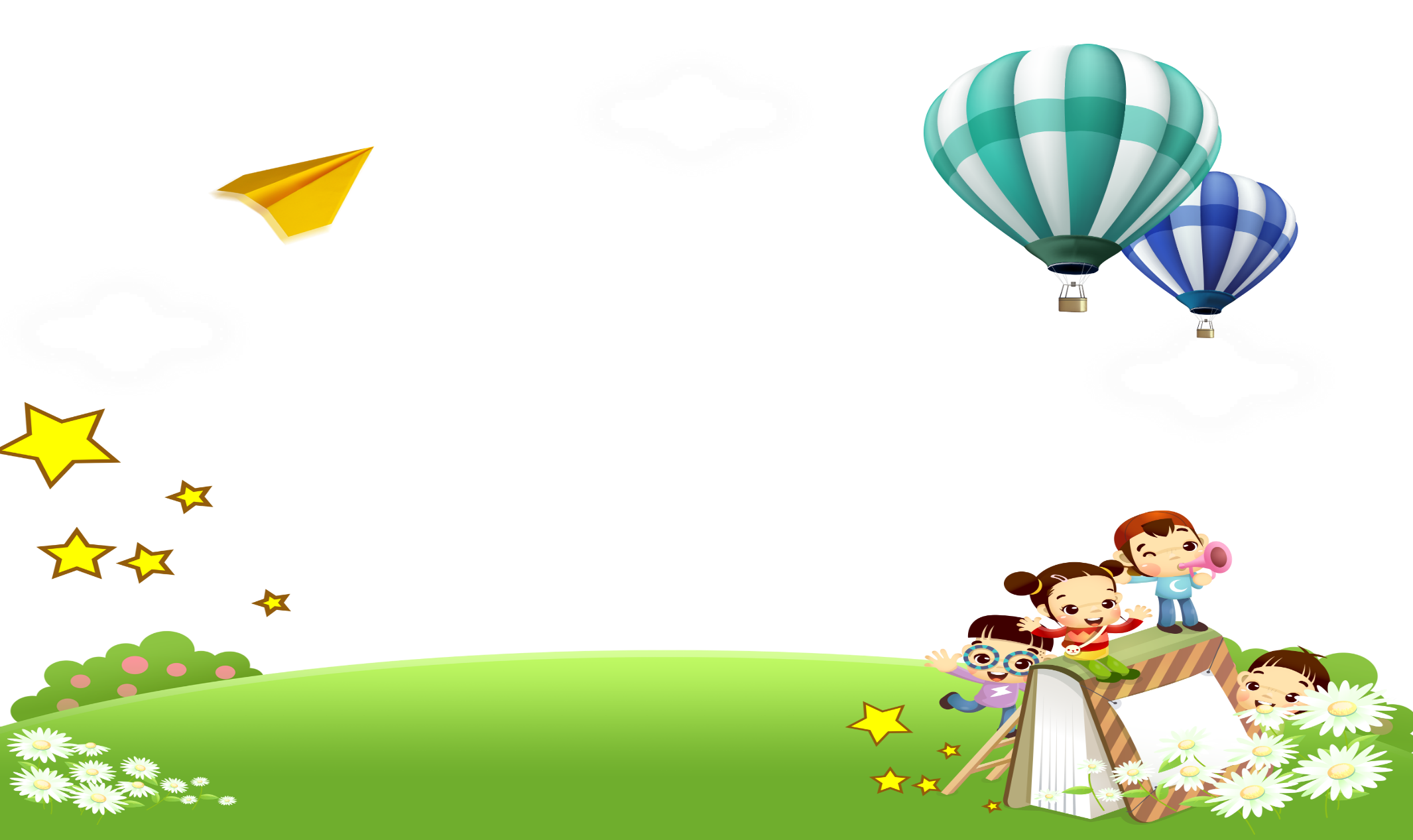 THỰC HÀNH – LUYỆN TẬP
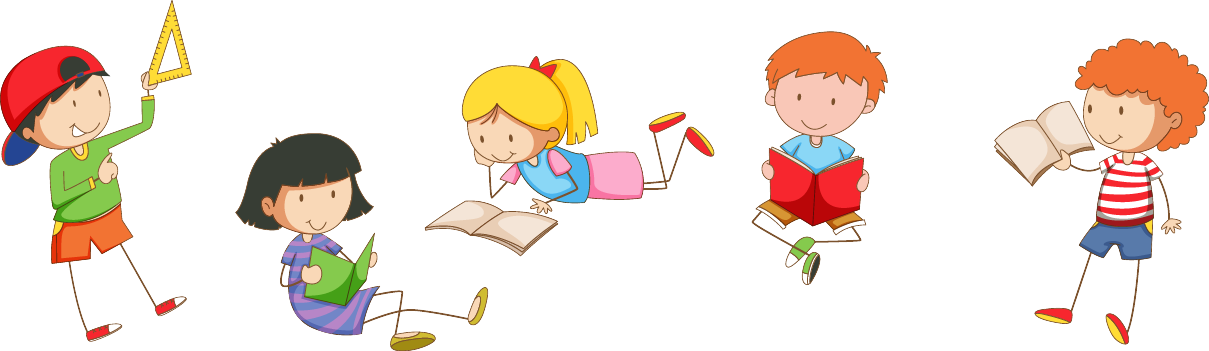 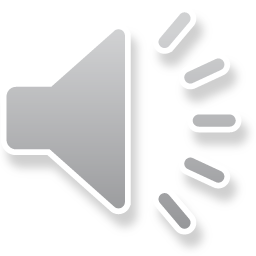 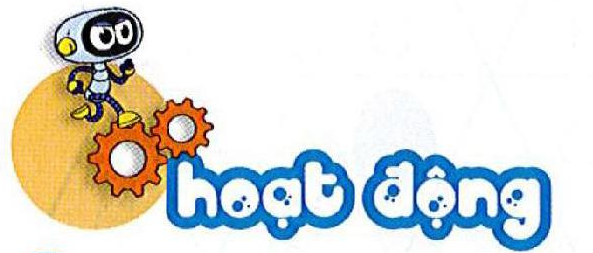 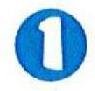 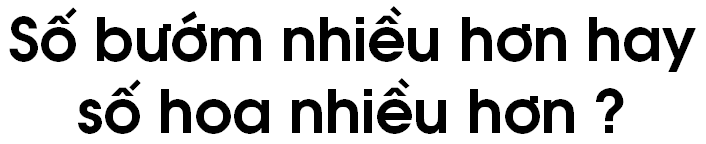 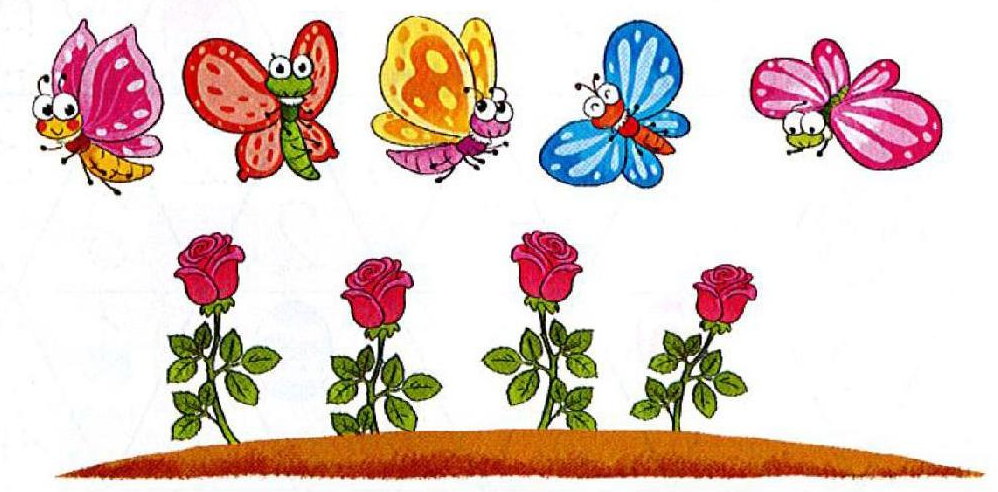 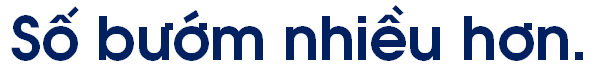 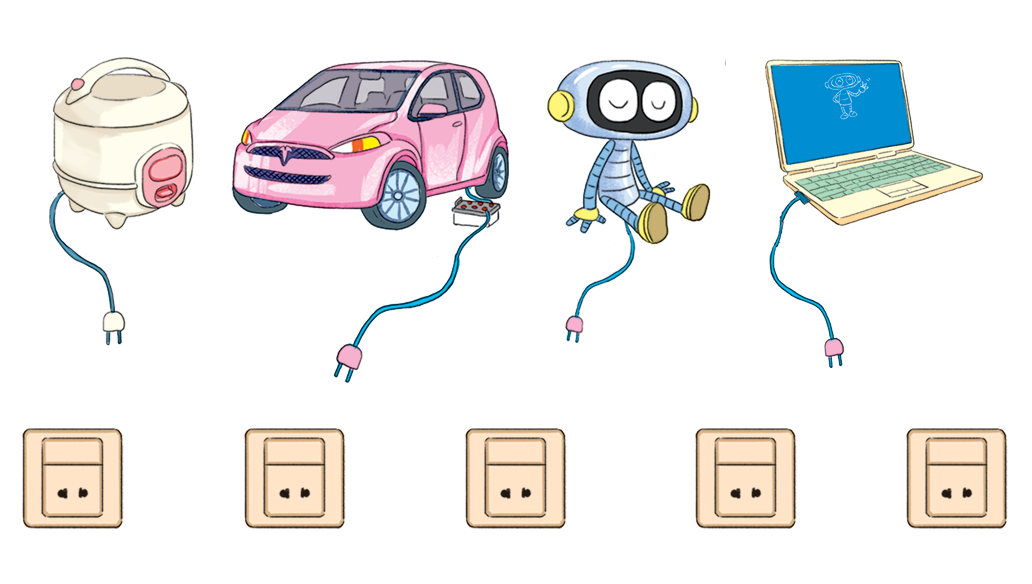 2
Câu nào đúng?
a. Số ổ cắm nhiều hơn số đồ vật.
b. Số đồ vật nhiều hơn số ổ cắm.
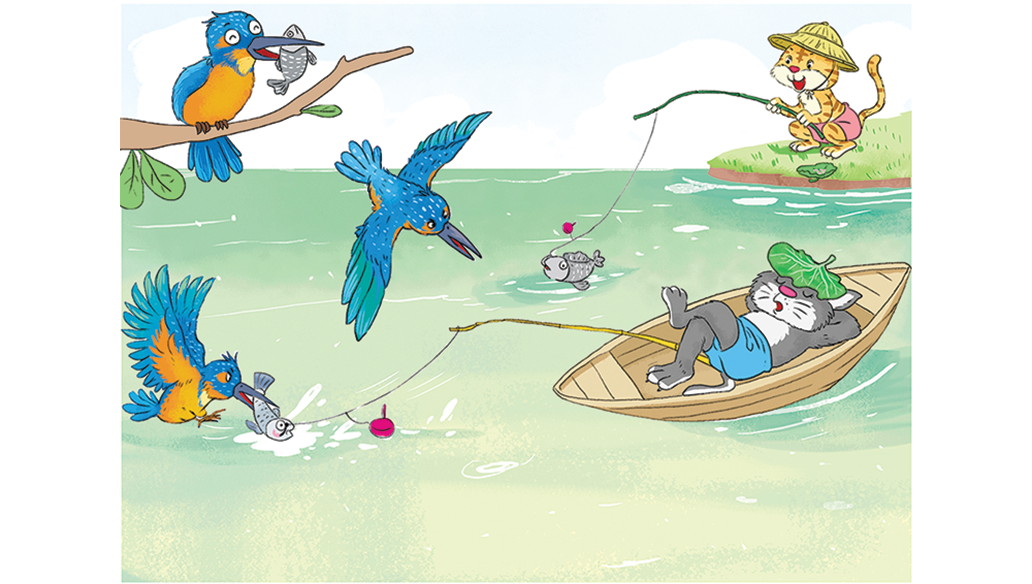 a. Số chim nhiều hơn số cá.
b. Số chim bằng số cá.
c. Số cá ít hơn số mèo.
3
Câu nào đúng?
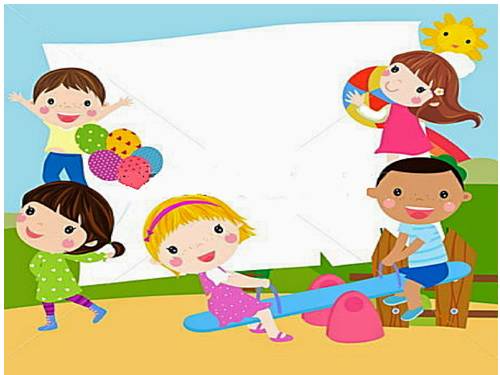 DẶN DÒ
- Ôn lại bài học- Xem trước các bài sau: Luyện tập(Tiết 2)